Tuesday, 5th January 2021
Forces and their interactions
Date and title in books. What do you need? Pen? Pencil? Ruler?
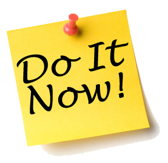 Starter Activity 

3 – 2 – 1 

Name THREE different forces. 
Name TWO features of a vector quantity. 
Name ONE unit of force.
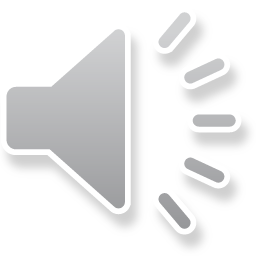 Learning Outcomes
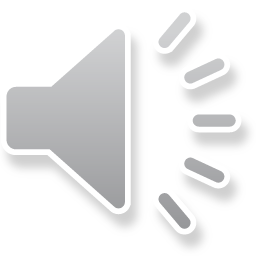 Learning Objective
To be able to: to know the difference between contact and non-contact forces


Key Words: Gravity, Mass, Weight, Vector, Contact, Non-Contact, Gravitational Field
Context
Forces
Centre of mass
Resultant force
Work done
Springs
Compression
Speed and distance
Velocity
Acceleration
Using graphs 
Falling objects
Effects of forces
F=MA
Stopping distance 1
Stopping distance 2
Momentum 1
Momentum 2
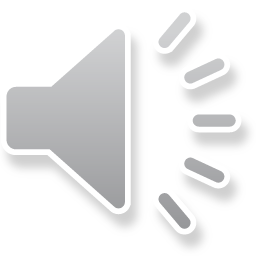 Forces
A force is a push or pull that acts on an object due to the interaction with another object. 

Forces are vector quantities as they have magnitude and direction.
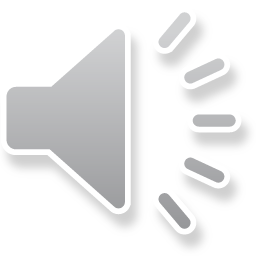 Keywords: Gravity, Mass, Weight, Vector, Contact, Non-Contact, Gravitational Field
Forces
All forces between objects are either:

Contact forces – the objects are physically touching.

Non-contact forces – the objects are physically separated.
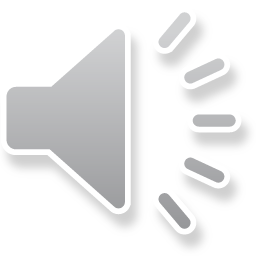 Keywords: Gravity, Mass, Weight, Vector, Contact, Non-Contact, Gravitational Field
Forces
Keywords: Gravity, Mass, Weight, Vector, Contact, Non-Contact, Gravitational Field
Forces
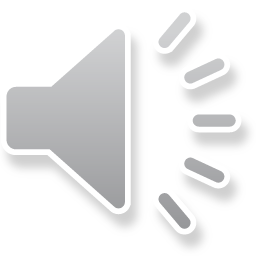 Keywords: Gravity, Mass, Weight, Vector, Contact, Non-Contact, Gravitational Field
More on Forces:

Forces are measured in Newtons, N.
1kN = 1000N or (1 x 103N)
1MN = 1000000N or (1 x 106N)
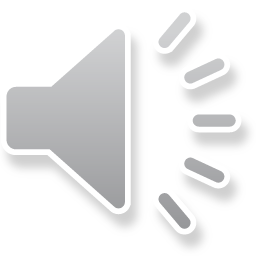 Keywords: Gravity, Mass, Weight, Vector, Contact, Non-Contact, Gravitational Field
More on Scalar and Vector:

Distance is a scalar quantity, e.g. 1m ruler, 5km
Displacement is a vector quantity, e.g. 10km North.
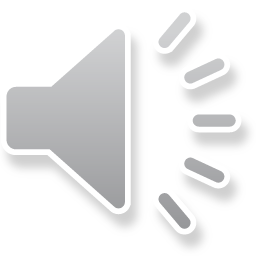 Keywords: Gravity, Mass, Weight, Vector, Contact, Non-Contact, Gravitational Field
Drawing Vectors

You can represent a vector using an arrow. 

The length of the arrow shows the magnitude of the vector.
The direction of the arrow shows the direction of the vector quantity.
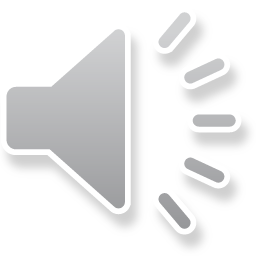 Keywords: Gravity, Mass, Weight, Vector, Contact, Non-Contact, Gravitational Field
Drawing Vectors

A force of 5N acting downwards.

A woman walks 4km North. 
The woman in Q2 then walks 3km South. What distance did she travel from her starting point?
4. The woman in Q2/Q3 then runs 4km east. What is the displacement from her original point?
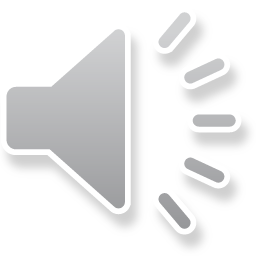 Keywords: Gravity, Mass, Weight, Vector, Contact, Non-Contact, Gravitational Field
Drawing Vectors ANSWERS

A force of 5N acting downwards.

A woman walks 4km North. 
The woman in Q2 then walks 3km South. What distance did she travel from her starting point?
4. The woman in Q2/Q3 then runs 4km east. What is the displacement from her original point?
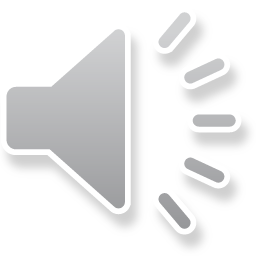 Keywords: Gravity, Mass, Weight, Vector, Contact, Non-Contact, Gravitational Field
Scalar or Vector
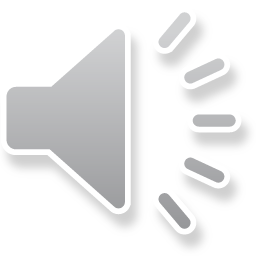 Keywords: Gravity, Mass, Weight, Vector, Contact, Non-Contact, Gravitational Field
Scalar or Vector
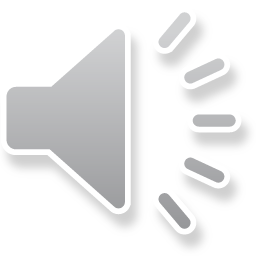 Keywords: Gravity, Mass, Weight, Vector, Contact, Non-Contact, Gravitational Field
Review of Learning
I still feel unsure. I need some more help to understand.
I feel ok. I need to do some more work to check my understanding.
I am happy and feel I understand and can explain the main points.